And….THEY ALL FALL DOWN!
Dominoes are funny.  If you line them up, and you hit the first one, then all the rest of the dominoes fall too.  Seventh-day Adventists beliefs are the same.  If you attack the sanctuary, for example,  then immediately 1844, the atonement, the SOP, and the 3 Angels messages go with it.  Watch out when someone strikes at a simple teaching of Adventism!
Watch Things Tumble!!
At the ASI meeting in Michigan, August 9, 2014, Ted Wilson declared that the mark of the beast is any day of the week except the seventh day Sabbath.  If the mark of the beast is ambiguous, then how about the beast himself.  Can he be multiple personages too??  Can the image be various entities too???
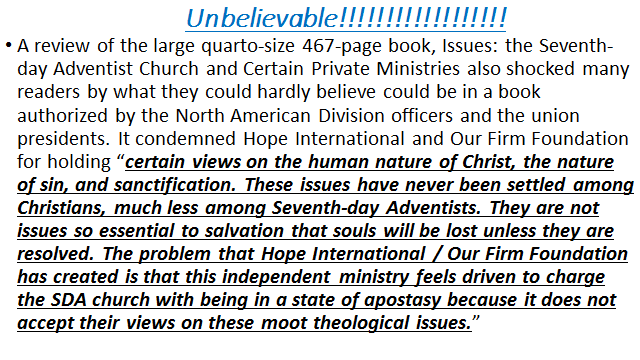 Sanctification-What?
1.  Not settled among SDA’s?
2. Not essential to salvation?
3. Moot theological issues??
“For this is the will of God, even your sanctification, that ye should abstain from fornication: That every one of you should know how to possess his vessel in sanctification and honor;”  1 Thessalonians 4:3,4
The SOP is Clear!
“Says the prophet: "Who may abide the day of His coming? and who shall stand when He appeareth? for He is like a refiner's fire, and like fullers' soap: and He shall sit as a refiner and purifier of silver: and He shall purify the sons of Levi, and purge them as gold and silver, that they may offer unto the Lord an offering in righteousness." Malachi 3:2, 3. Those who are living upon the earth when the intercession of Christ shall cease in the sanctuary above are to stand in the sight of a holy God without a mediator. Their robes must be spotless, their characters must be purified from sin by the blood of sprinkling. Through the grace of God and their own diligent effort they must be conquerors in the battle with evil. While the investigative judgment is going forward in heaven, while the sins of penitent believers are being removed from the sanctuary, there is to be a special work of purification, of putting away of sin, among God's people upon earth. This work is more clearly presented in the messages of Revelation 14.”  GC, pg. 425
The SOP foretold this Assault on Sanctification
“As the storm approaches, a large class who have professed faith in the third angel's message, but have not been sanctified through obedience to the truth, abandon their position and join the ranks of the opposition. By uniting with the world and partaking of its spirit, they have come to view matters in nearly the same light; and when the test is brought, they are prepared to choose the easy, popular side. Men of talent and pleasing address, who once rejoiced in the truth, employ their powers to deceive and mislead souls. They become the most bitter enemies of their former brethren. When Sabbath keepers are brought before the courts to answer for their faith, these apostates are the most efficient agents of Satan to misrepresent and accuse them, and by false reports and insinuations to stir up the rulers against them.”  GC, pg. 608
The Dominoes Fall
Sanctification not Important?
“Wherefore Jesus also, that he might sanctify the people with His own blood, suffered without the gate.” Heb. 13:9-12
““By the which will we are sanctified through the offering of the body of Jesus Christ once for all.”  Heb. 10:10
“…suppose ye, shall he be thought worthy, who hath trodden under foot the Son of God, and hath counted the blood of the covenant, wherewith he was sanctified,” Heb. 10:29
“For by one offering he hath perfected for ever them that are sanctified.”  Heb. 10:14
Reject Sanctification and the Cross is GONE!
25 years ago, the North American Division of SDA’s put out this book and by their insane comments concerning sanctification, they threw out the greatest event in the history of the world-the death of Christ! The very rationale for Christianity was destroyed!!  Unbelievable!  What is left when you throw out the cross of Christ?
The Day of Atonement
“And this shall be a statute for ever unto you: that in the seventh month, on the tenth day of the month, ye shall afflict your souls, and do no work at all, whether it be one of your own country, or a stranger that sojourneth among you: For on that day shall the priest make an atonement for you, to cleanse you, that ye may be clean from all your sins before the LORD.
Reject Sanctification: Day of Atonement Gone
“ While the investigative judgment is going forward in heaven, while the sins of penitent believers are being removed from the sanctuary, there is to be a special work of purification, of putting away of sin, among God's people upon earth.”  GC, pg. 425
The Sabbath!
“Speak thou also unto the children of Israel, saying, Verily my Sabbaths ye shall keep: for it is a sign between me and you throughout your generations; that ye may know that I am the LORD that doth sanctify you.”  Ex. 31:13
“Moreover also I gave them my Sabbaths, to be a sign between me and them, that they might know that I am the LORD that sanctify them.”  Ezek. 20:12
Sanctification Gone/ Sabbath Gone!
“Since He made all things, He made the Sabbath. By Him it was set apart as a memorial of the work of creation. It points to Him as both the Creator and the Sanctifier. It declares that He who created all things in heaven and in earth, and by whom all things hold together, is the head of the church, and that by His power we are reconciled to God. For, speaking of Israel, He said, "I gave them My Sabbaths, to be a sign between Me and them, that they might know that I am the Lord that sanctify them,"--make them holy. Ezek. 20:12. Then the Sabbath is a sign of Christ's power to make us holy. And it is given to all whom Christ makes holy. As a sign of His sanctifying power, the Sabbath is given to all who through Christ become a part of the Israel of God.”  DA, pg. 288
3 Angel’s Messages/SOP Gone!
. “Those who are living upon the earth when the intercession of Christ shall cease in the sanctuary above are to stand in the sight of a holy God without a mediator. Their robes must be spotless, their characters must be purified from sin by the blood of sprinkling. Through the grace of God and their own diligent effort they must be conquerors in the battle with evil. While the investigative judgment is going forward in heaven, while the sins of penitent believers are being removed from the sanctuary, there is to be a special work of purification, of putting away of sin, among God's people upon earth. This work is more clearly presented in the messages of Revelation 14.”  GC, pg. 425
Sanctification Gone!!!
1.  The Cross is GONE!
2.  The Day of Atonement is GONE!
3.  The Sabbath is GONE!
4.  The 3 Angel’s Messages are GONE!
5.  The SOP is GONE!
WHAT IS LEFT?
What is Left?  An Empty Shell
The Only Thing of Importance!
With  all of the historic messages gone, with Christ gone; then all that is left is simply saving a church structure!  Doesn’t matter what you believe, doesn’t matter how you worship, just stay in the church and pay your money to keep it going!!!!!
Where will YOU Be?
“ In the closing work of God in the earth, the standard of His law will be again exalted. False religion may prevail, iniquity may abound, the love of many may wax cold, the cross of Calvary may be lost sight of, and darkness, like the pall of death, may spread over the world; the whole force of the popular current may be turned against the truth; plot after plot may be formed to overthrow the people of God; but in the hour of greatest peril the God of Elijah will raise up human instrumentalities to bear a message that will not be silenced. In the populous cities of the land, and in the places where men have gone to the greatest lengths in speaking against the Most High, the voice of stern rebuke will be heard. Boldly will men of God's appointment denounce the union of the church with the world. Earnestly will they call upon men and women to turn from the observance of a man-made institution to the observance of the true Sabbath. "Fear God, and give glory to Him," they will proclaim to every nation; "for the hour of His judgment is come: and worship Him that made heaven, and earth, and the sea, and the fountains of waters. . . . If any man worship the beast and his image, and receive his mark in his forehead, or in his hand, the same shall drink of the wine of the wrath of God, which is poured out without mixture into the cup of His indignation." Revelation 14:7-10.”  PK, pgs. 186, 187